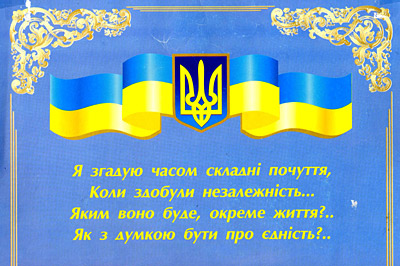 Моніторинг якості 
знань
за результатами 
ДПА та ЗНО
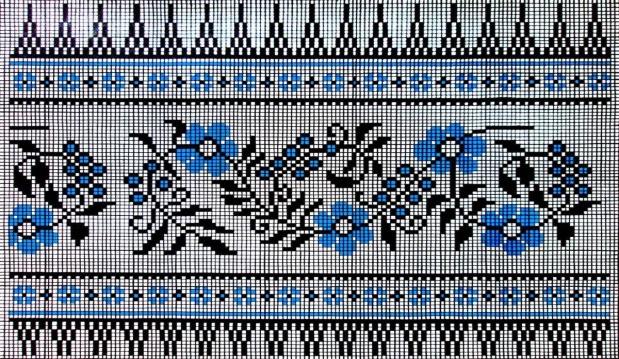 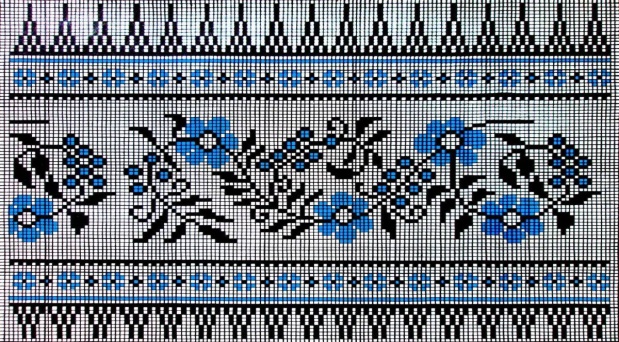 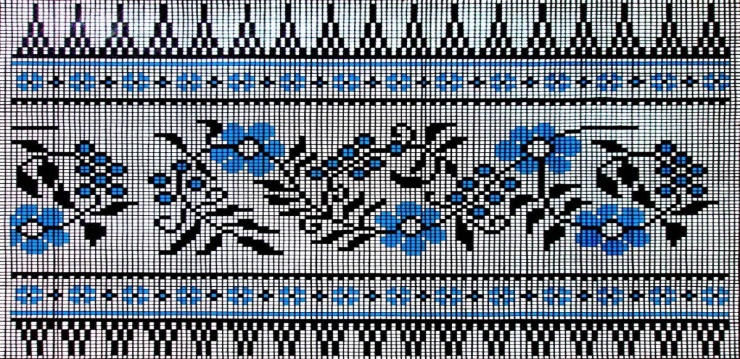 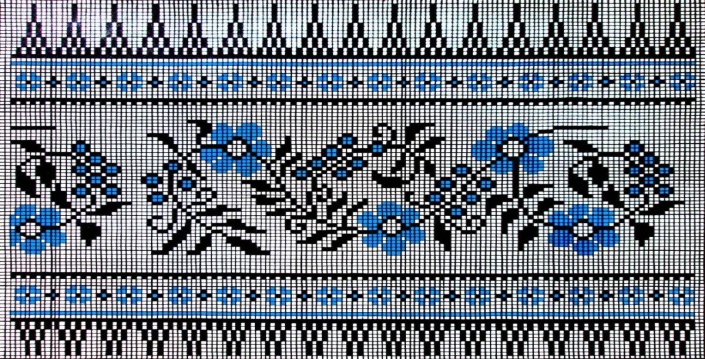 Порівняльний аналіз кількості учнів, що здавали ДПА з української мови
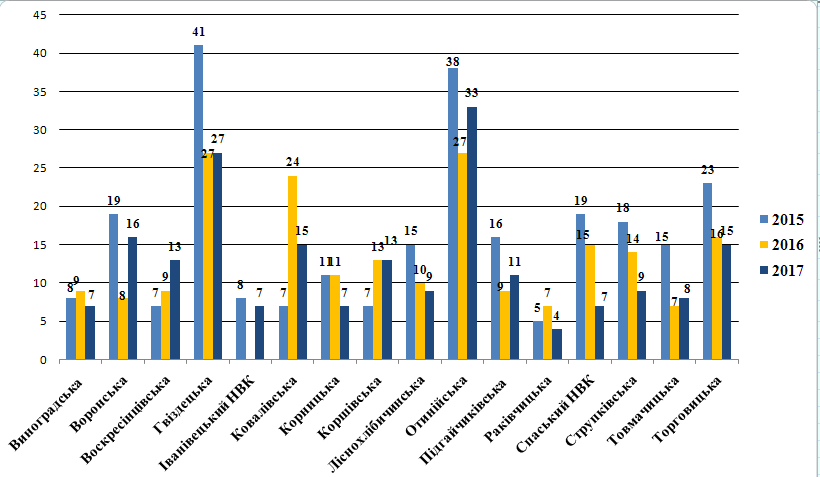 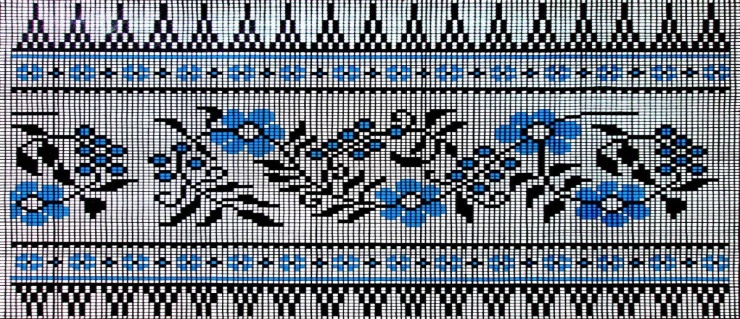 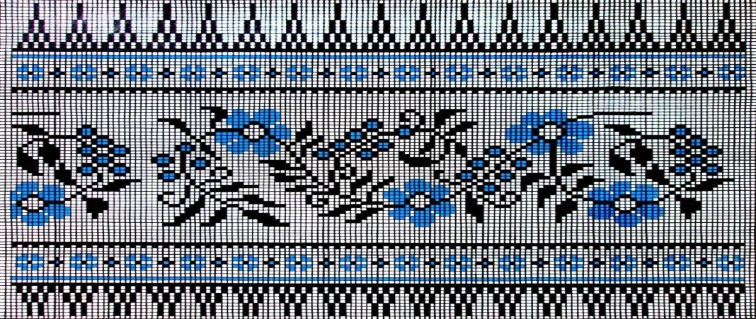 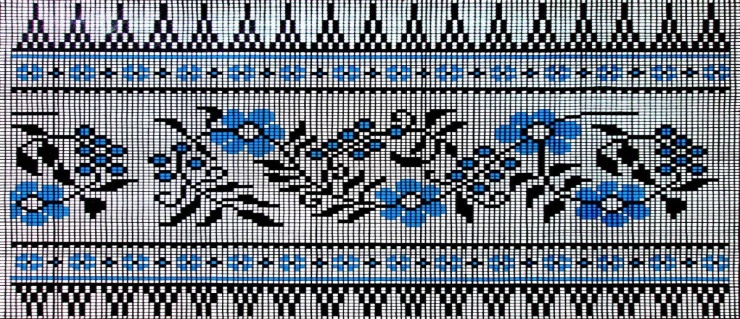 Порівняльний аналіз успішності учнів за результатами ДПА з української мови (у відсотках)
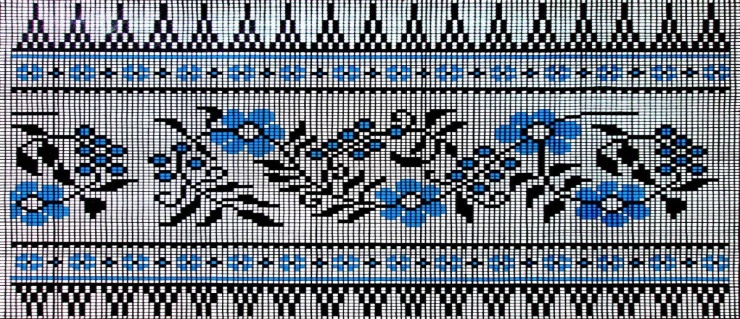 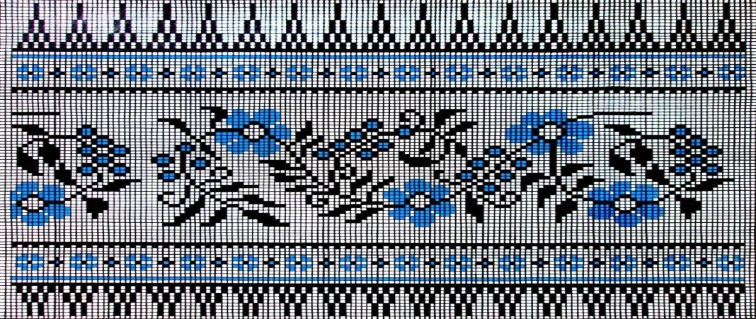 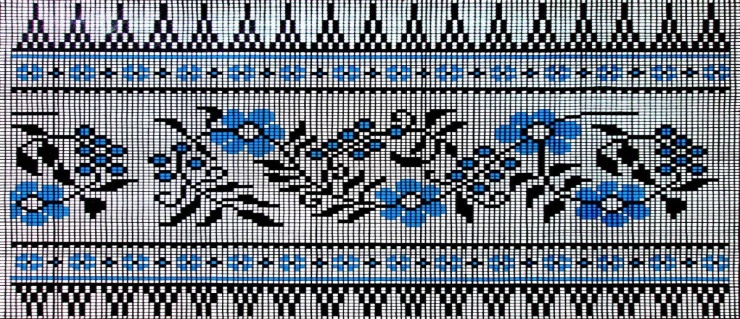 Порівняльний аналіз якості знань учнів за результатами ДПА з української мови (у відсотках)
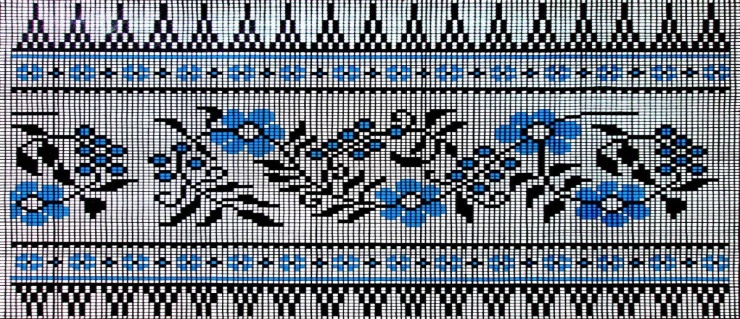 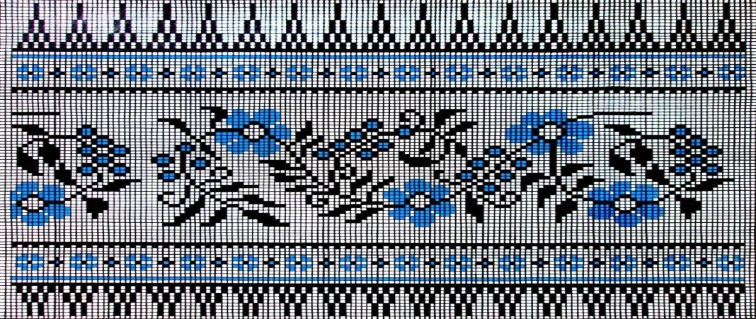 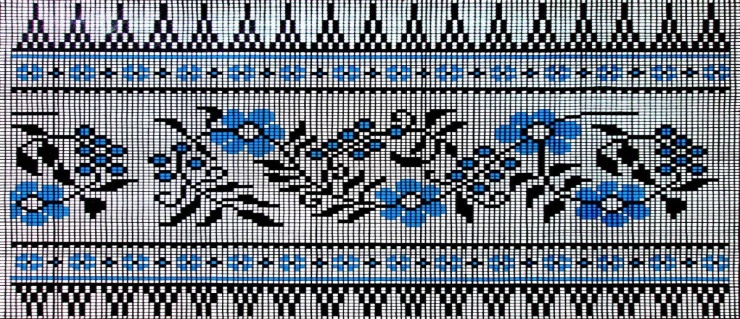 Порівняльний аналіз відсоткового відношення учнів, які не подолали пороговий бал при складанні ЗНО з української мови
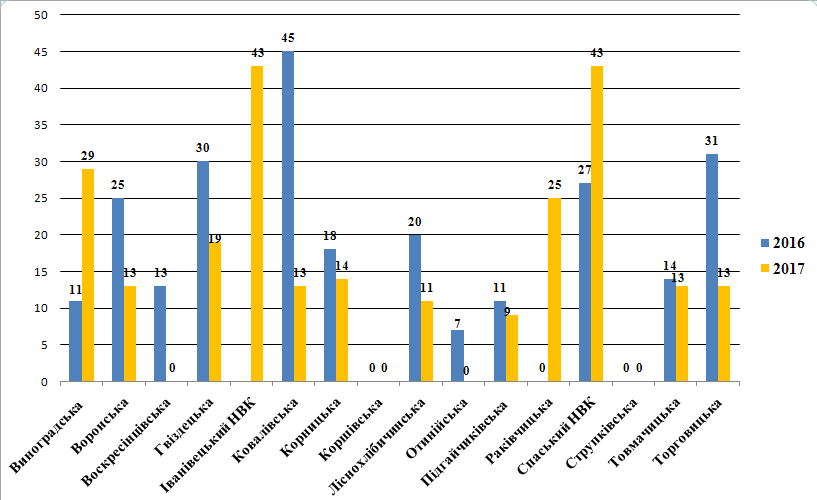 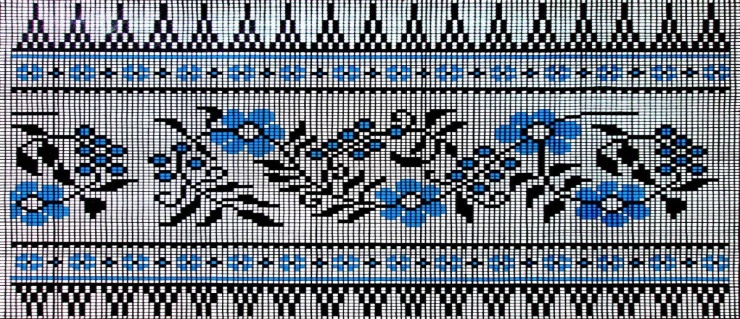 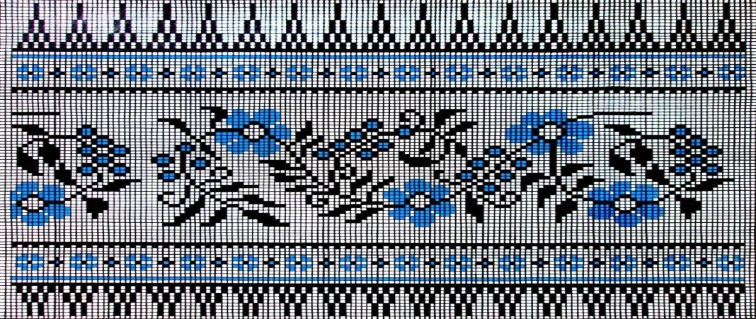 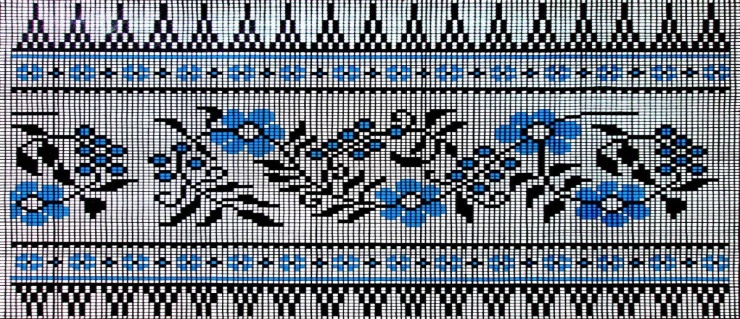 Порівняльний аналіз відсоткового відношення учнів, які не подолали пороговий бал при складанні ЗНО з історії України
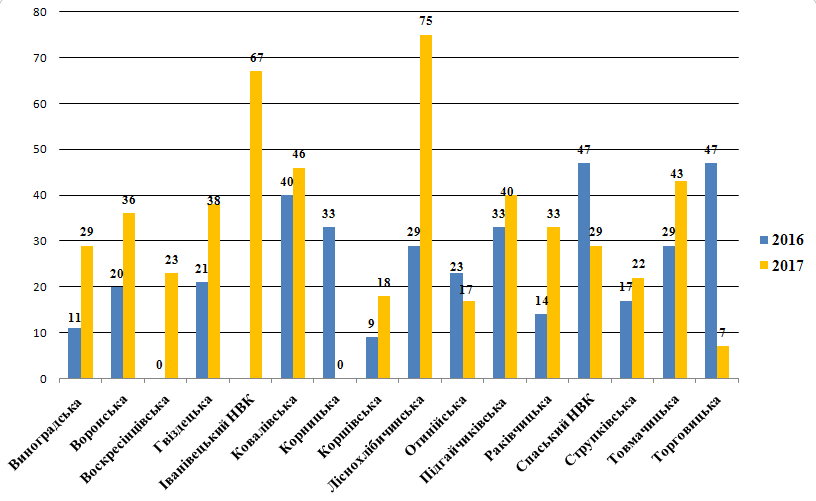 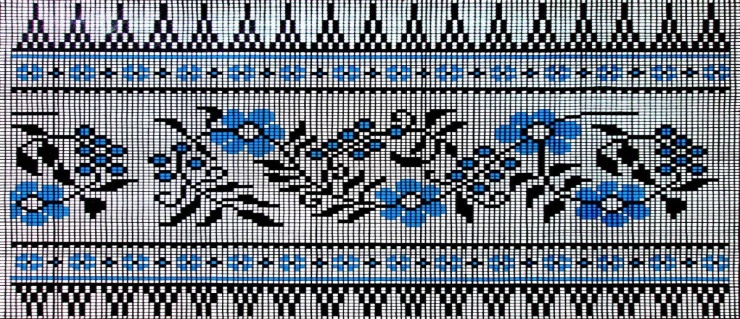 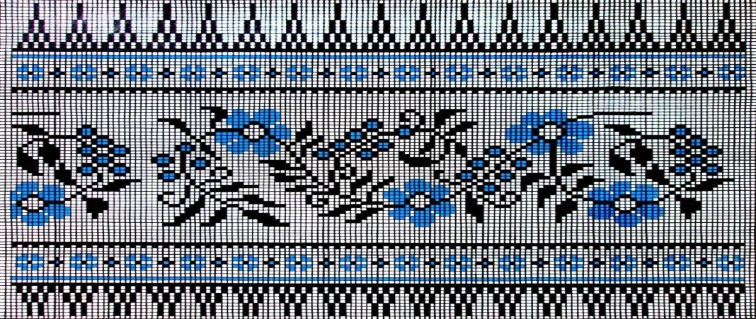 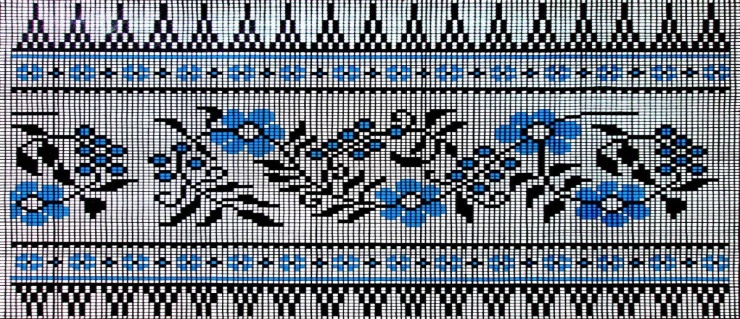 Порівняльний аналіз відсоткового відношення учнів, які не подолали пороговий бал при складанні ЗНО з математики
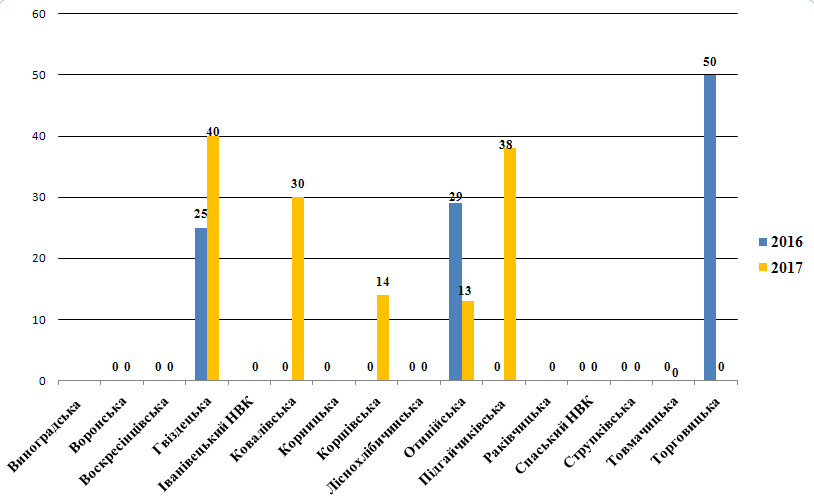 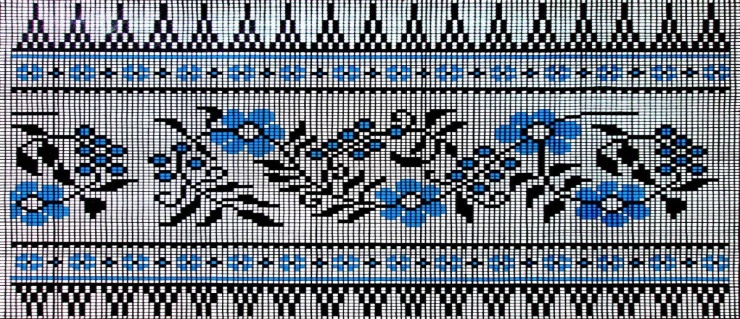 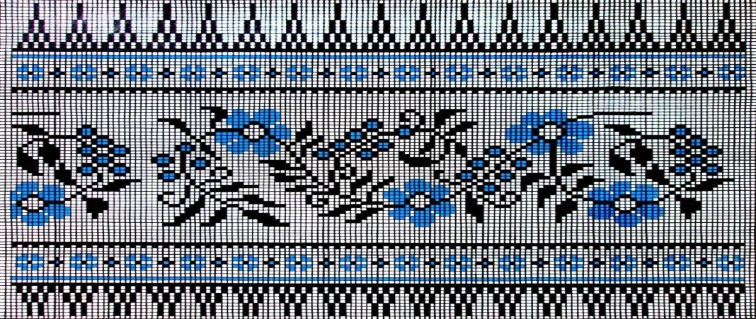 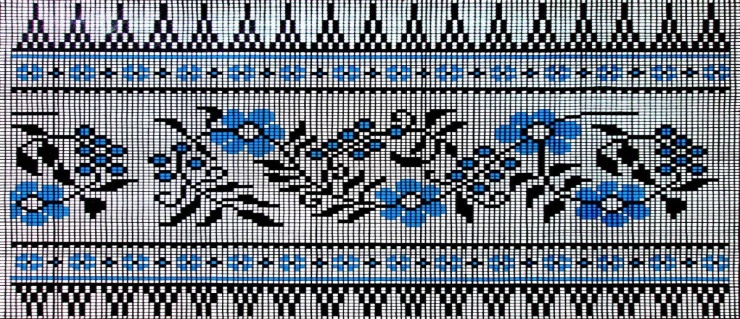 Порівняльний аналіз відсоткового відношення учнів, які не подолали пороговий бал при складанні ЗНО з географії
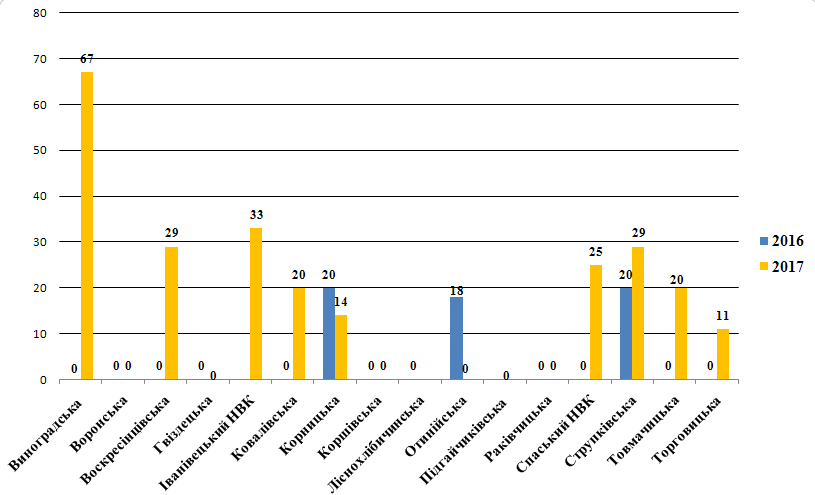 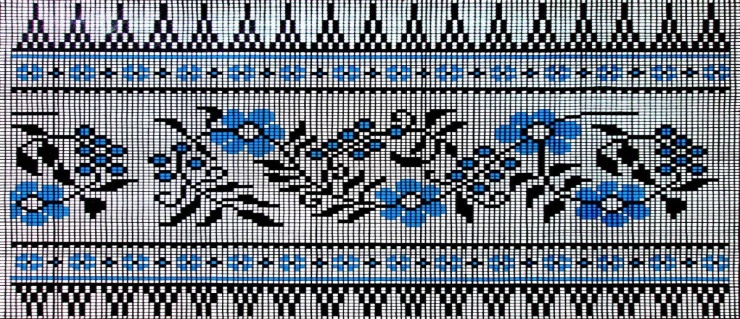 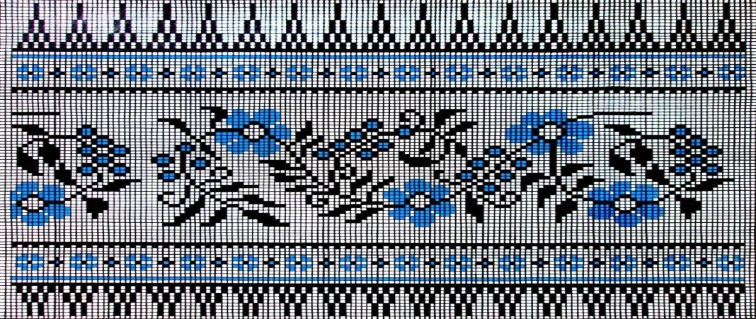 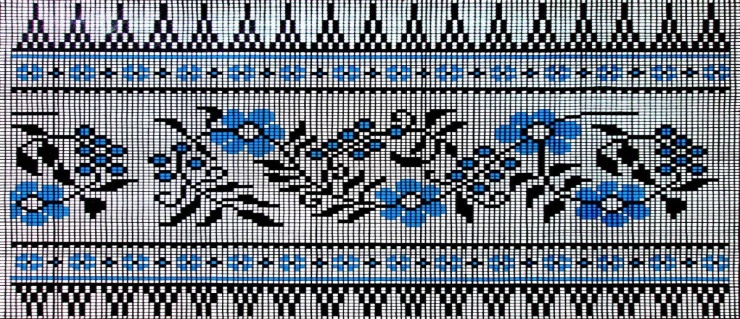 Порівняльний аналіз відсоткового відношення учнів, які не подолали пороговий бал при складанні ЗНО з біології
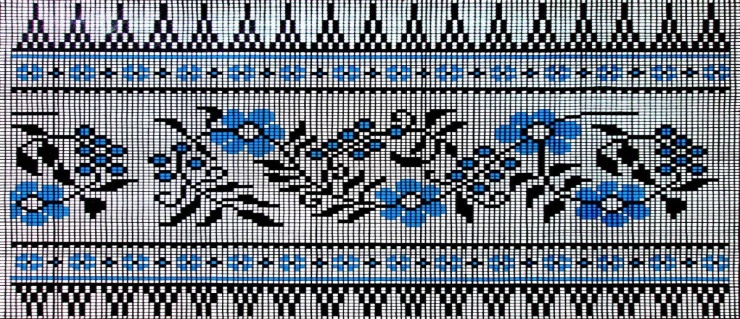 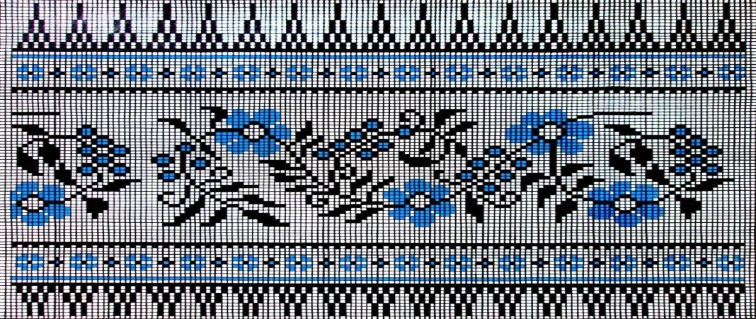 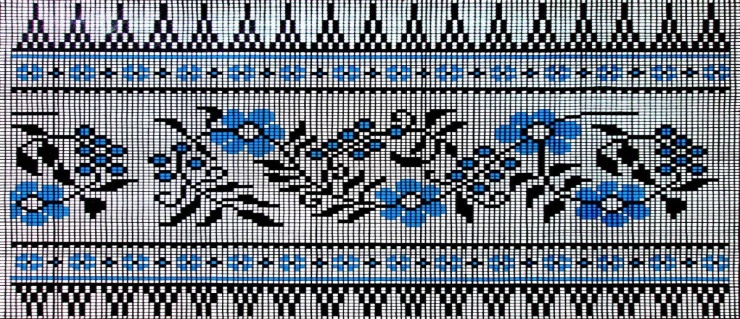 Порівняльний аналіз відсоткового відношення учнів, які не подолали пороговий бал при складанні ЗНО з англійської мови
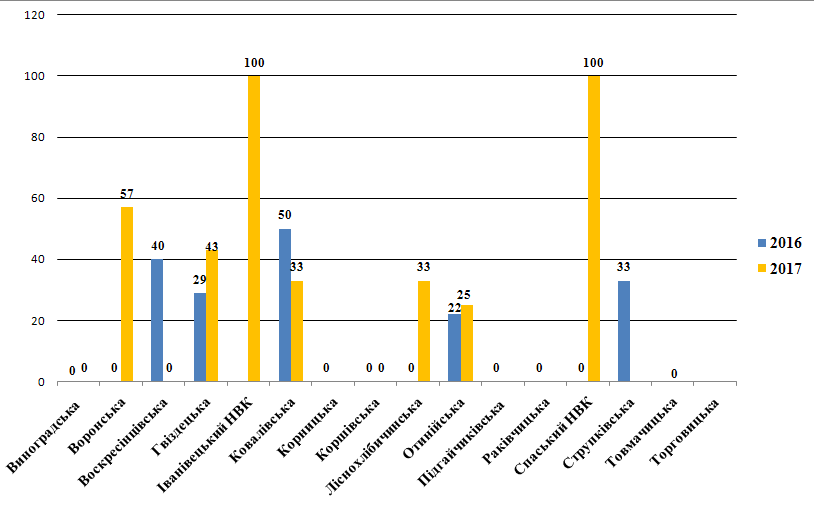 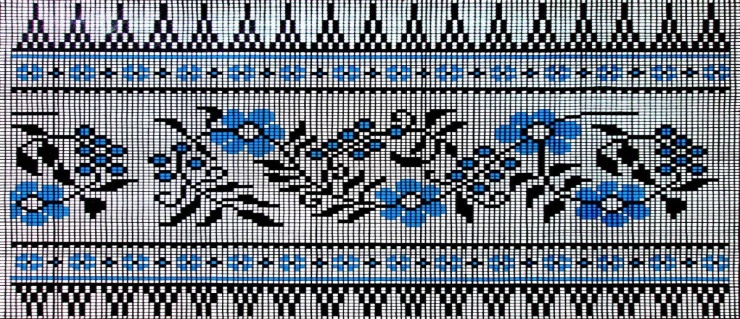 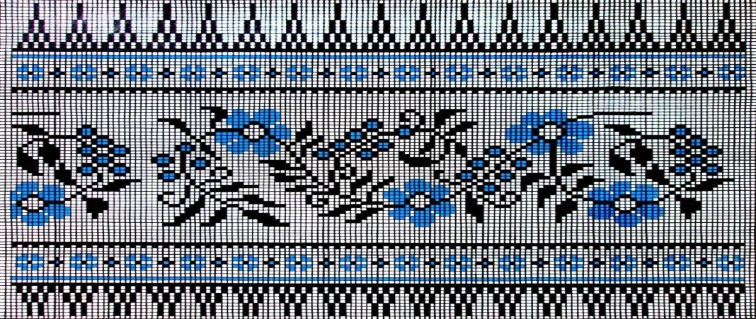 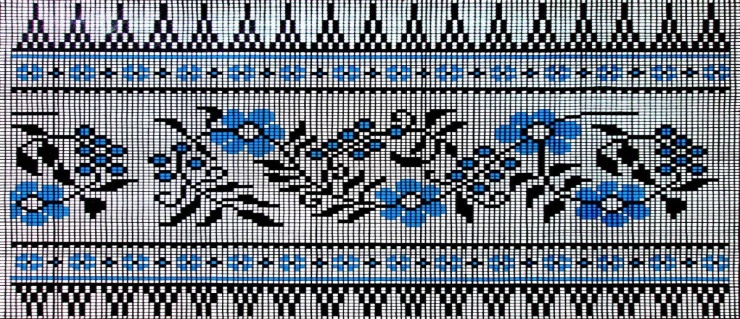